Ammattiopisto Luovi, Suomen suurin ammatillinen erityisoppilaitos


Oppimisen tuki on kokoaikaisesti TUVA-opinnoissa mukana

Opinnot pienryhmässä, jossa 11 opiskelijaa / opettaja ja ohjaaja​
Kaikki opettajat ovat erityisopettajia​
Henkilökohtaisen tuen suunnittelu alkaa jo hakuvaiheessa​
Yksilöllinen ohjaus tehtävien ja tilanteen mukaan ​
Kukin opiskelija etenee ryhmässä opinnoissaan omaa tahtiaan ​
Videot ja kuvat oppimisen tukena​
Konkreettiset materiaalit ja mallintaminen oppimisen tukena, tekemällä oppiminen​
Oppimisen – ja kommunikaation apuvälineet (esimerkiksi lukuohjelmat)​
Kattavat opiskeluhyvinvoinnin palvelut (henkilökuntaa enemmän kuin yleisissä oppilaitoksissa)
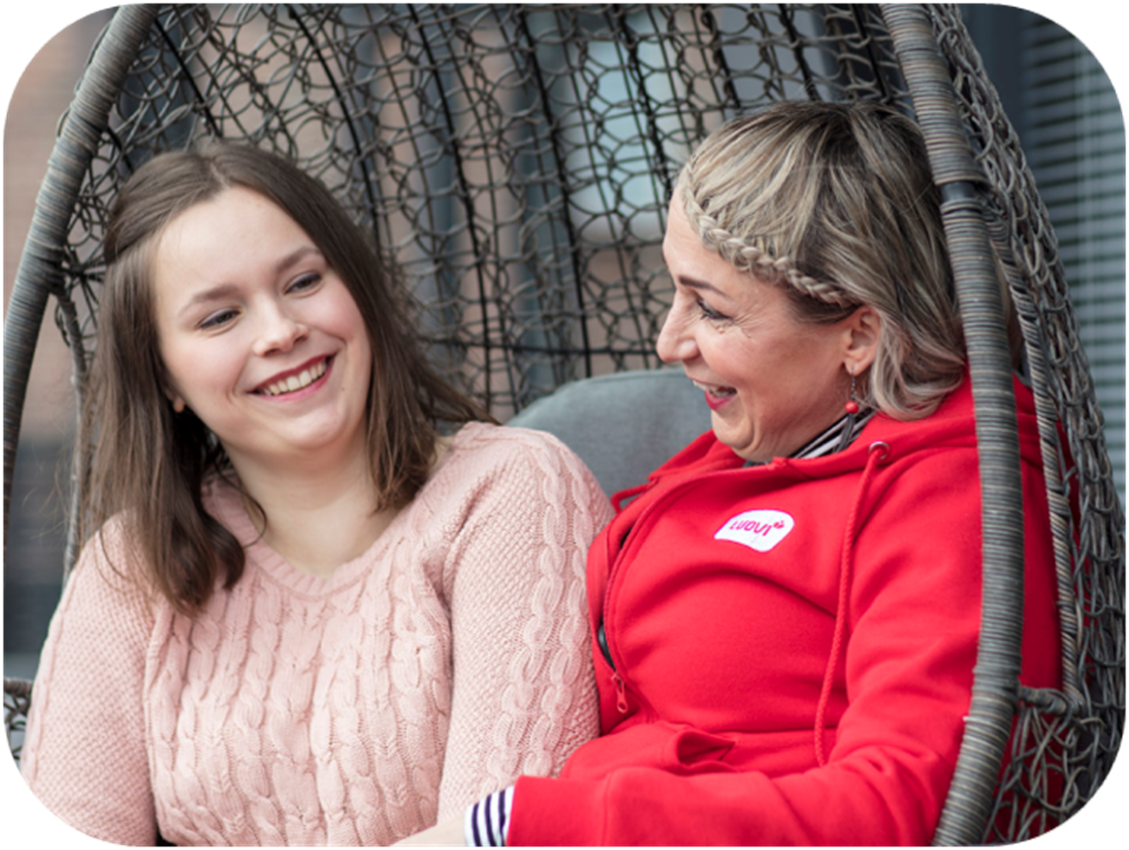 TUVA-koulutukset Oulun alueella:

Oulussa 11 ryhmää 
	-Kasarmi (8 ryhmää)
	-Kaukovainio (2 ryhmää)
	-Tuira (1 ryhmä)

Muhoksella 2 ryhmää


Luovin TUVA-koulutukseen haetaan yhteishaussa 19.2.2024.20.3.2024.

Toimita liitteenä vähintään yksi ajantasainen asiantuntijan lausunto vaativan erityisen tuen tarpeesta. Esimerkiksi:

Erityisen tuen suunnitelma, kuten HOJKS tai HOKS

Terveydentilaa tai toimintakykyä kuvaava asiantuntijalausunto, mikäli tuen tarve opinnoissa johtuu terveydellisistä syistä tai muusta toimintarajoitteesta



Selvitä tuen ja ohjauksen tarpeesi:
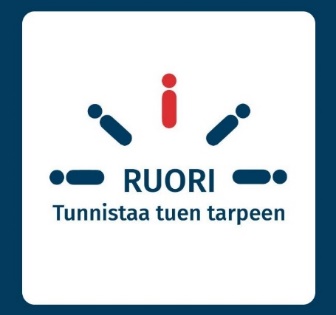 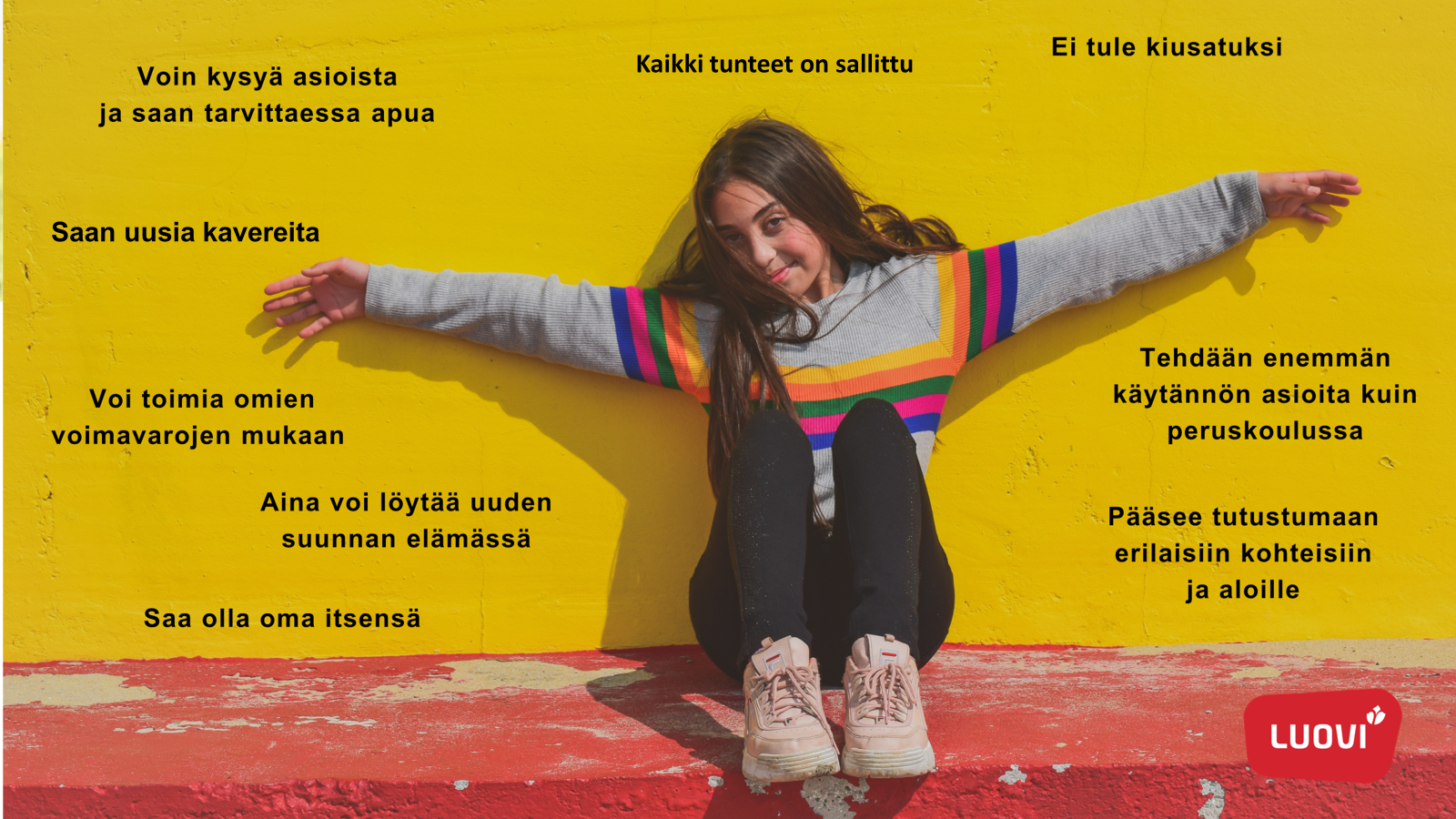 pp.kk.vvvv / Etunimi Sukunimi
Tähän esityksen nimi
3
Tervetuloa Luovin TUVAan! Kysy lisää:

 Luovin haku- ja neuvontapalvelut
 040 3193000, info@luovi.fi
 Oulu:
 Opinto-ohjaaja Marjo Alamäki
 040 3193489
 Muhos:
 Opinto-ohjaaja Kaisa Posti
 040 3193043
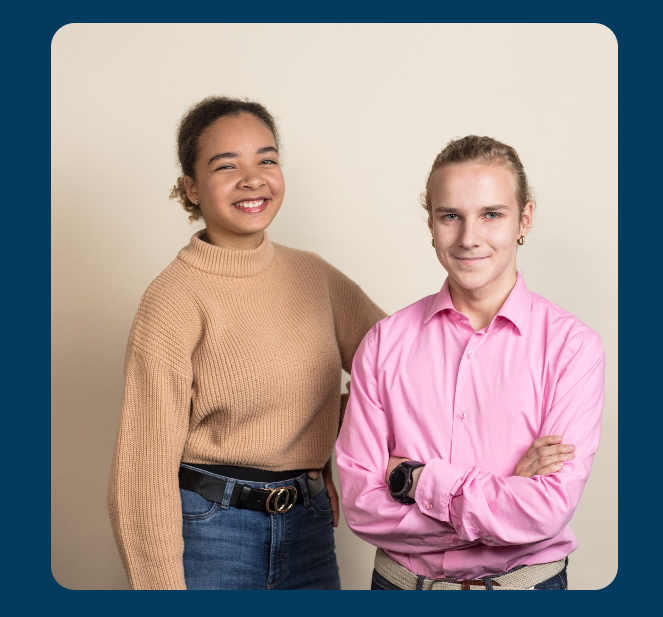 pp.kk.vvvv / Etunimi Sukunimi
Tähän esityksen nimi
4